EIFL DIGITAL RESEARCH LITERACY TRAINING PROGRAMME OUTLINE
‘Social media for research’
Ana Đorđević 
Faculty of Chemistry Library, University of Belgrade, Serbia

16 June 2021
Agenda
01
02
03
04
Training for researchers – practical exercises
Introduction to social media
Social media platforms
Benefits of using social media for research
Social media
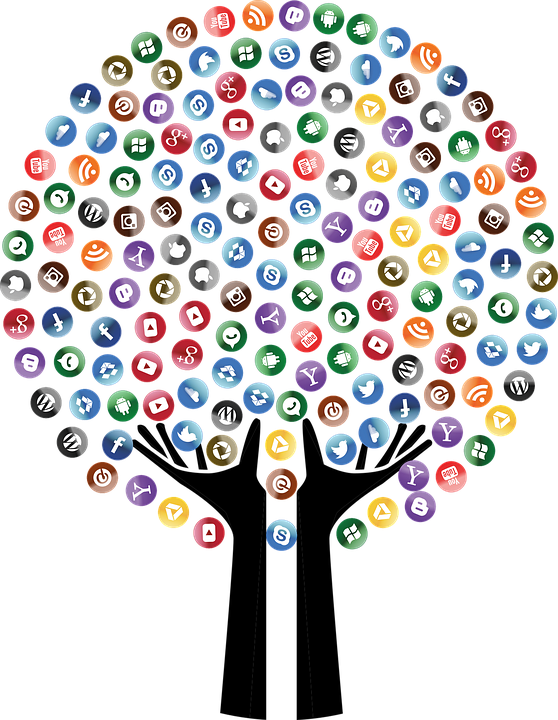 Total number of active social media users: 4.2 billion
Accessing via mobile phones: 4.15 billion
Social media
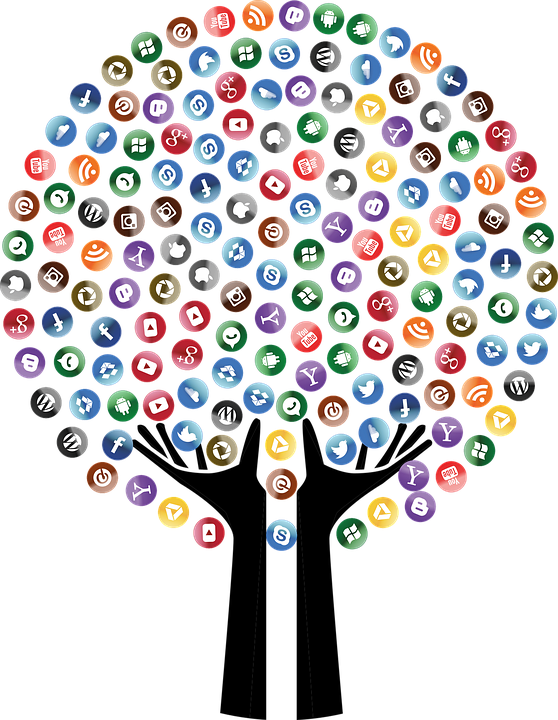 are now essential information and interaction channels- is  a free way to network with academic community
 are seen as a good source of new information and contacts
 are suitable for promoting awareness of research services and results
Websites and Social Media
Sharing content
Building reputation
Helping connect with audience 
Reaching out to new audience
Encouraging interaction with colleagues
Finding funders online 
Establishing credibility and social proof
Providing key data for institution where you work
The main difference is that social media cannot be relied on completely but provides faster, more personal methods of communication.
Social media
Twitter, 2006
LinkedIn, 2002
Facebook, 2004
Instagram, 2010
YouTube, 2005
Vimeo, 2004 
ResearchGate, 2008
Academia.edu, 2008
Mendeley, 2007
Google Scholar, 2004
Altmetric, 2011
ORCID, 2010
Zenodo, 2013
…
>>> wide used       social networks
>>> social networks
   for researchers
>>> platforms for
 research
Twitter
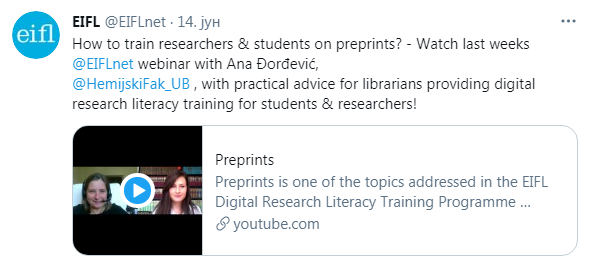 active users: 353 million
character-limit: 280
Tagging:  locations		  @ for mentions# for sharing or marking a content
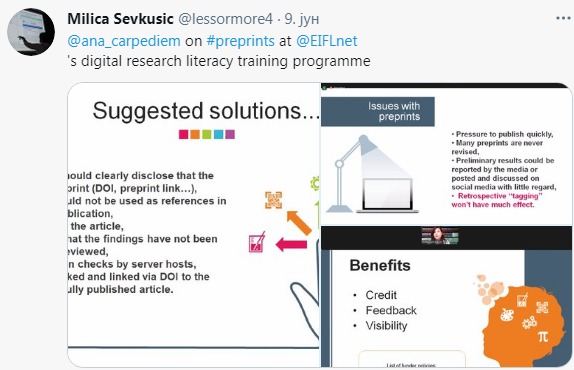 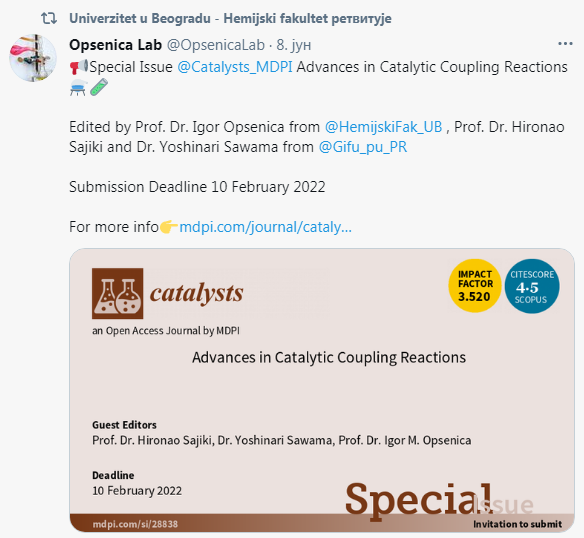 Good practice…
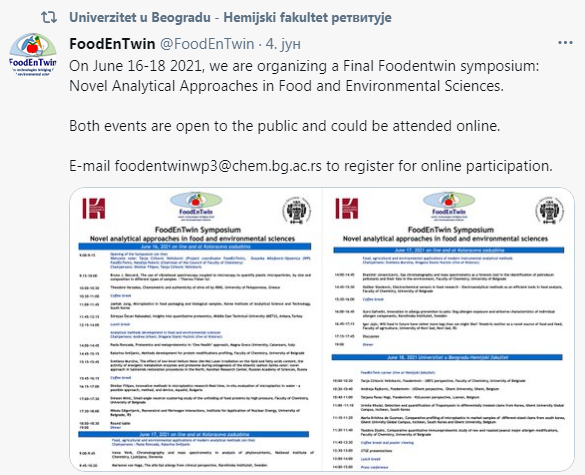 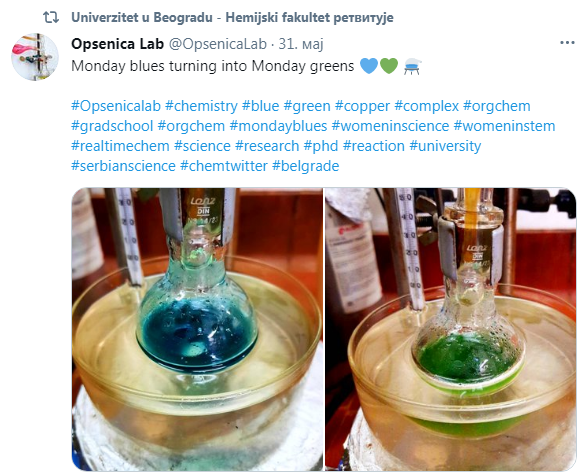 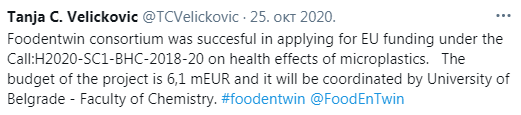 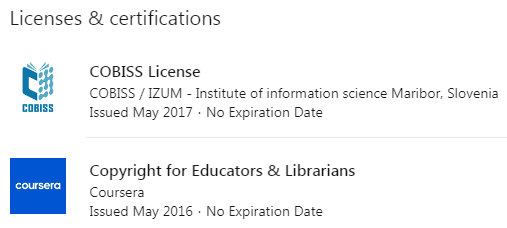 LinkedIn
Text 
Image
Video
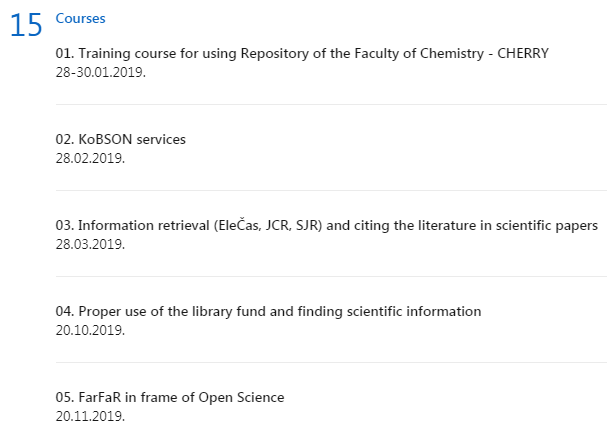 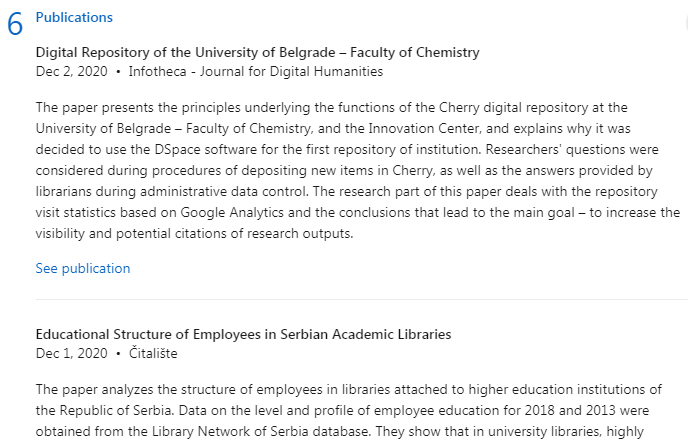 Facebook
Text 
Image
Video
Links
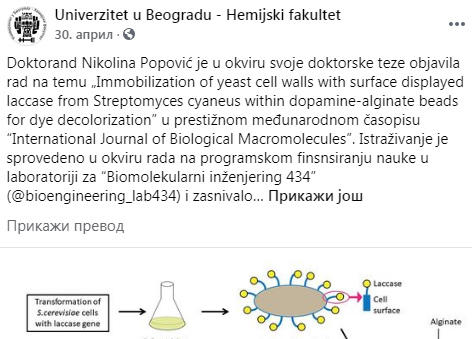 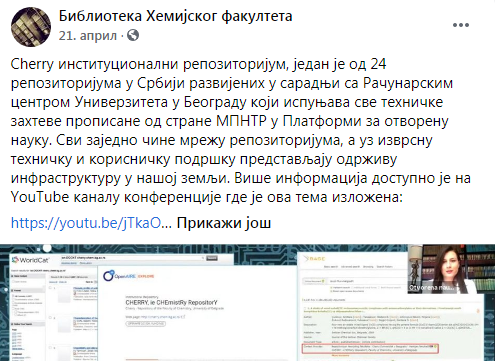 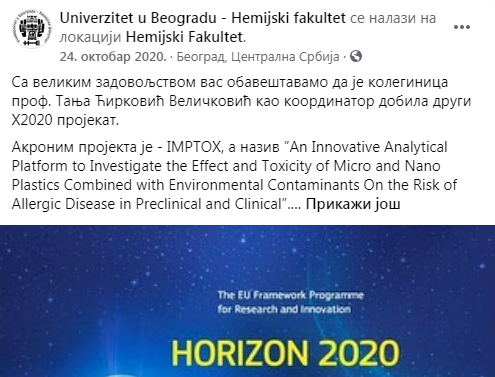 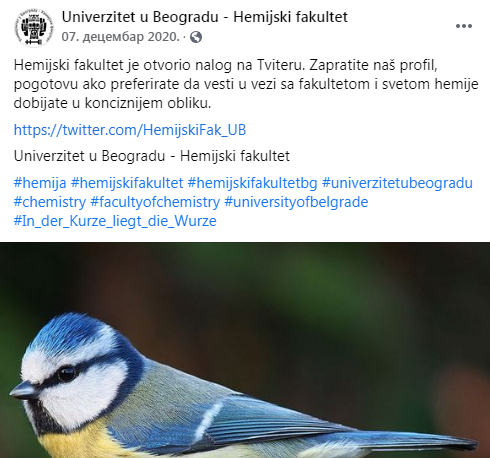 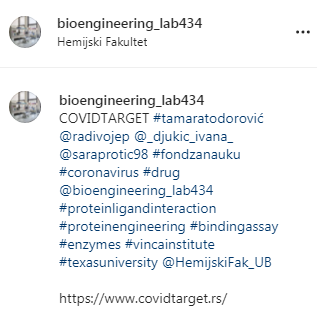 ~ 2 billion users
Instagram
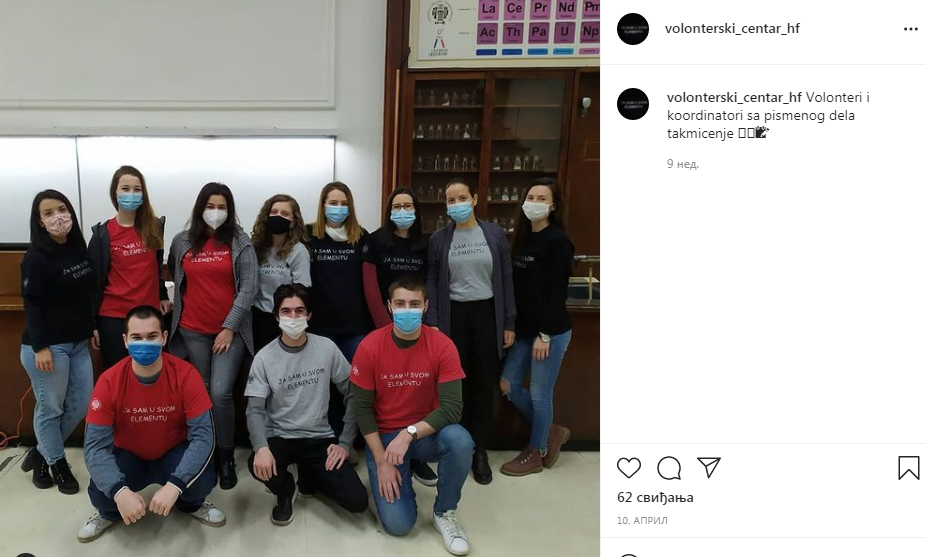 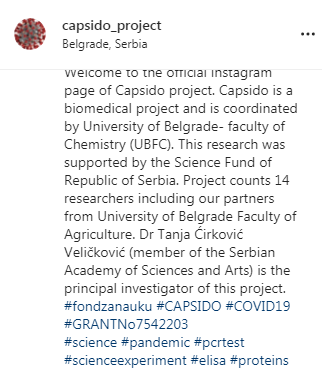 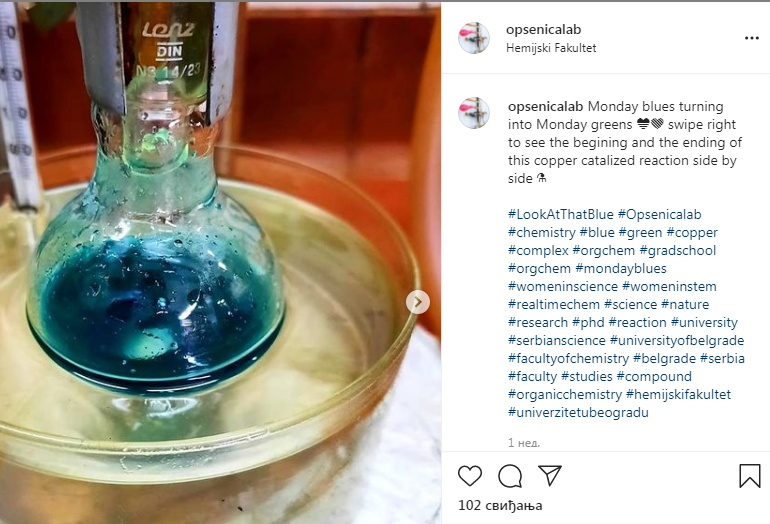 Youtube and Vimeo
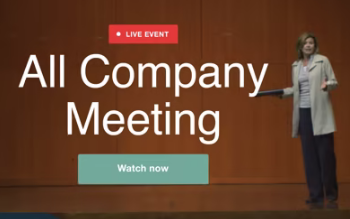 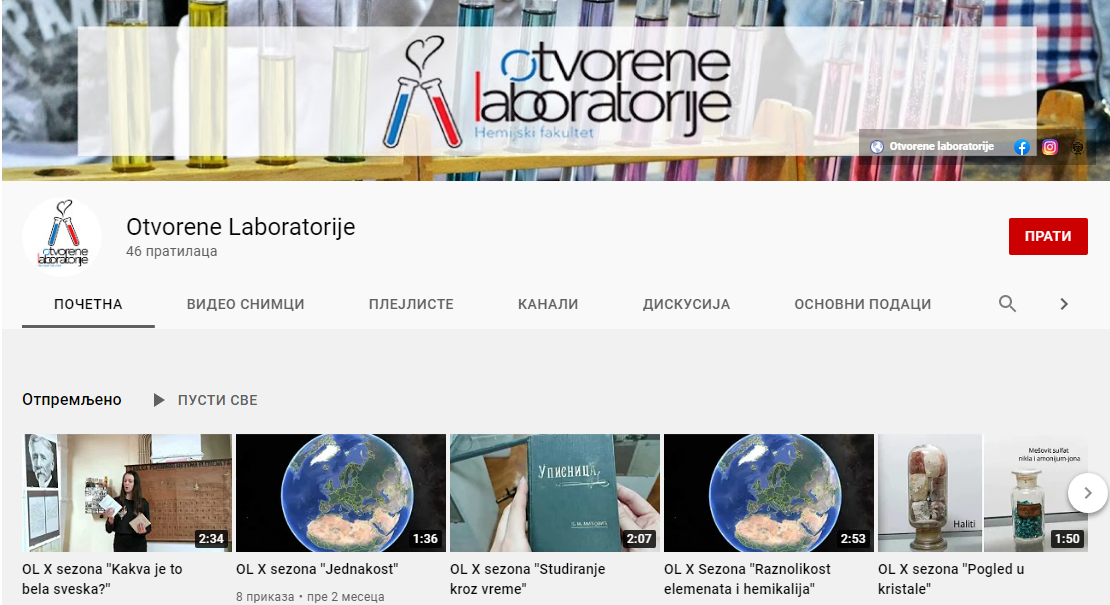 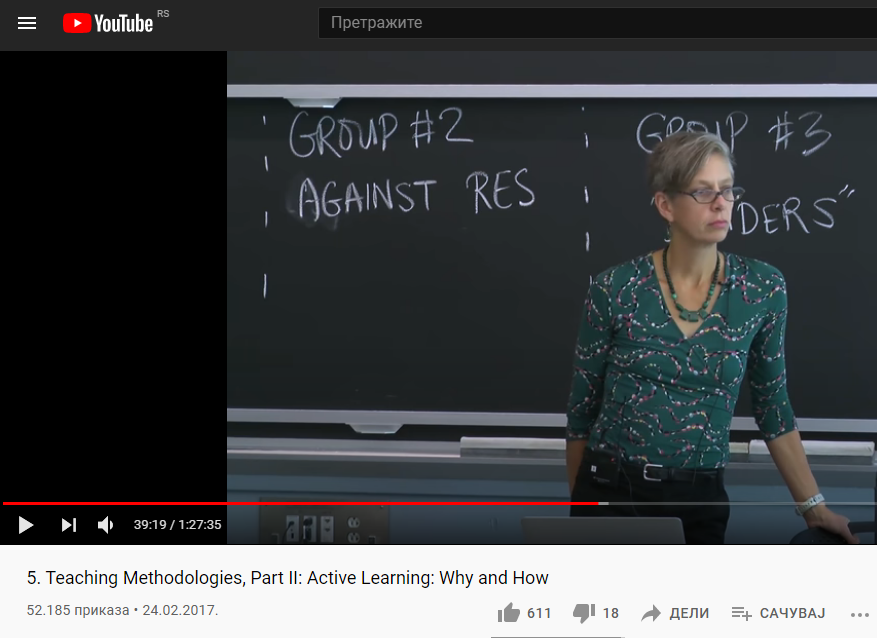 Useful tips for researchers
linked to peer reviewed PDF
be up to date with new information
take care of the copyright and credibility of the information you share
take care of spelling and grammar
ResearchGate
Access over 135 million publication pages
Community of 20 million scientists
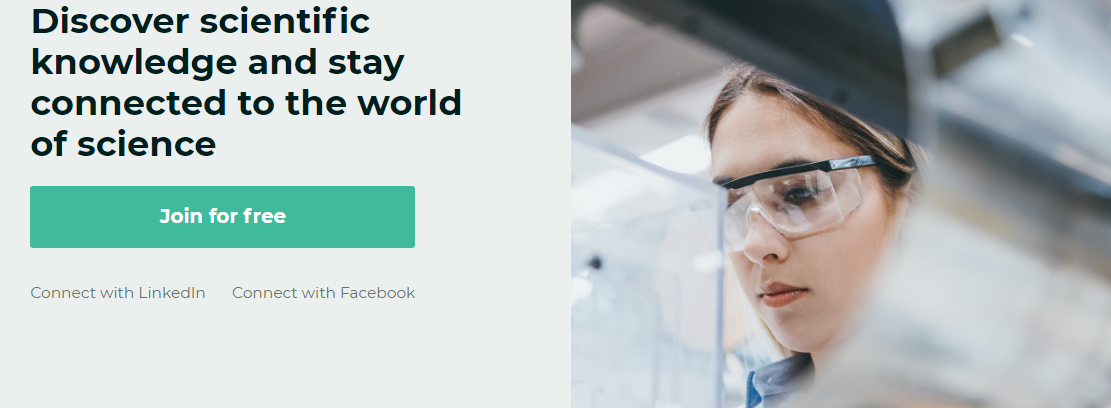 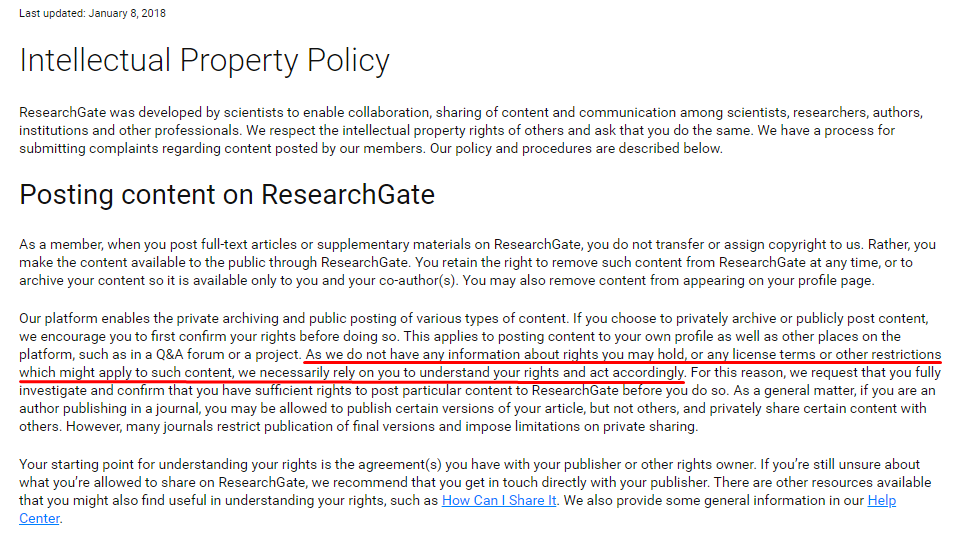 What are you allowed to post on social media for researchers?
A large number of authors regularly post all their articles on social network despite of copyright agreement with publishers…
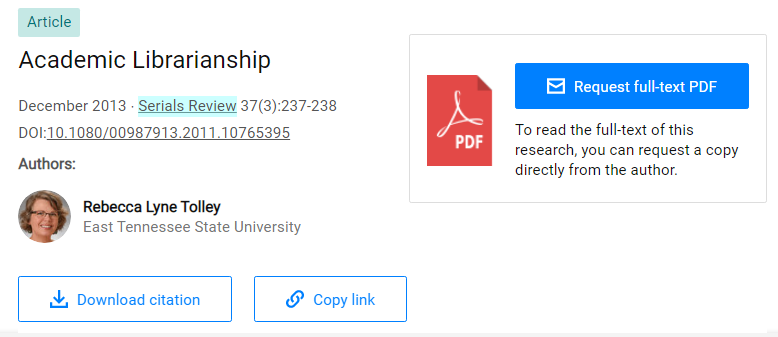 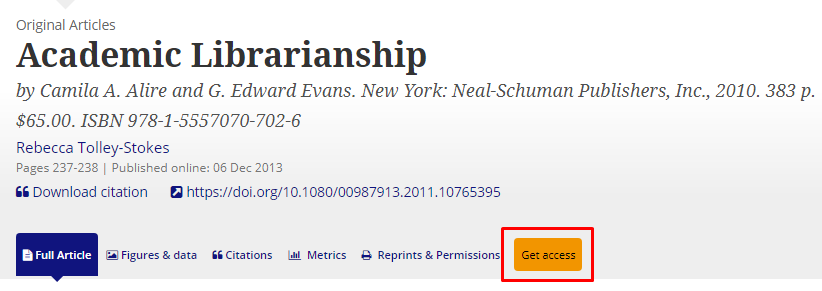 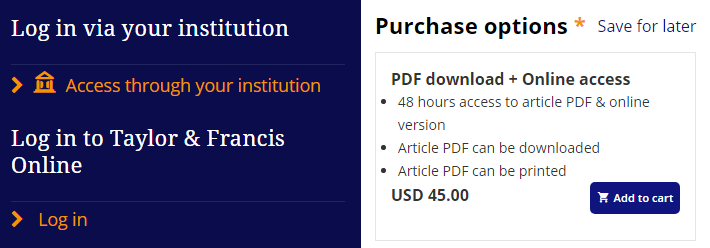 Important role of Sherpa Romeo
“Sherpa Romeo is an online resource that aggregates and analyses publisher open access policies from around the world and provides summaries of publisher copyright and open access archiving policies on a journal-by-journal basis.”
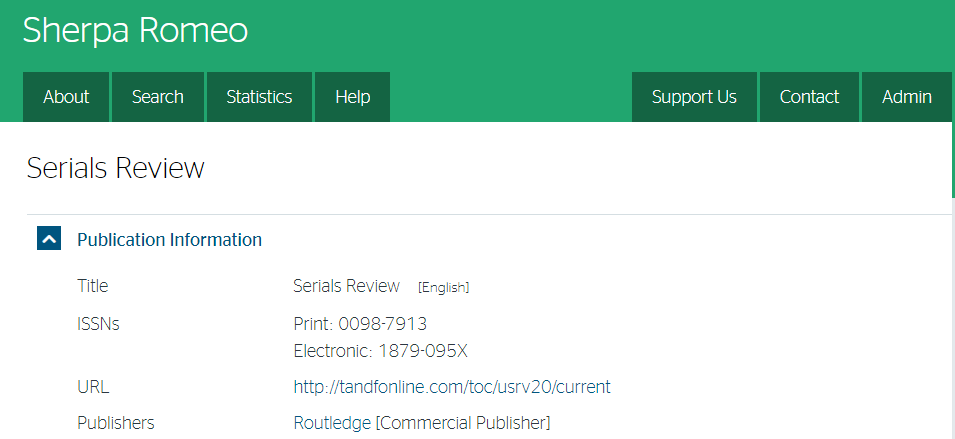 Checking the journal policies…
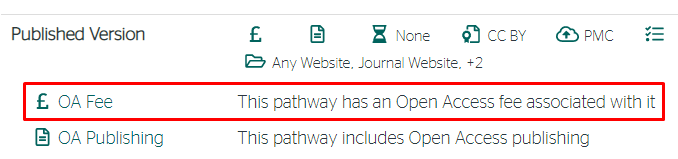 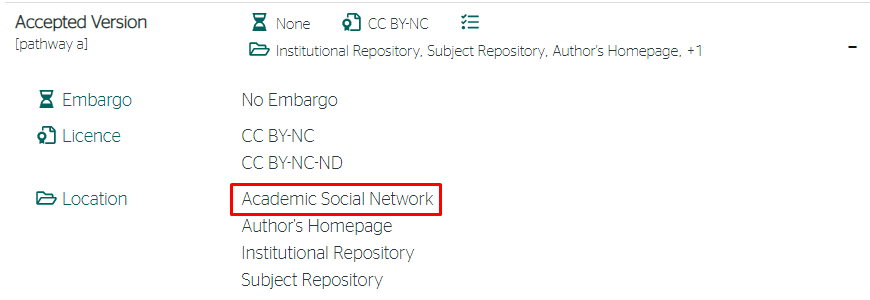 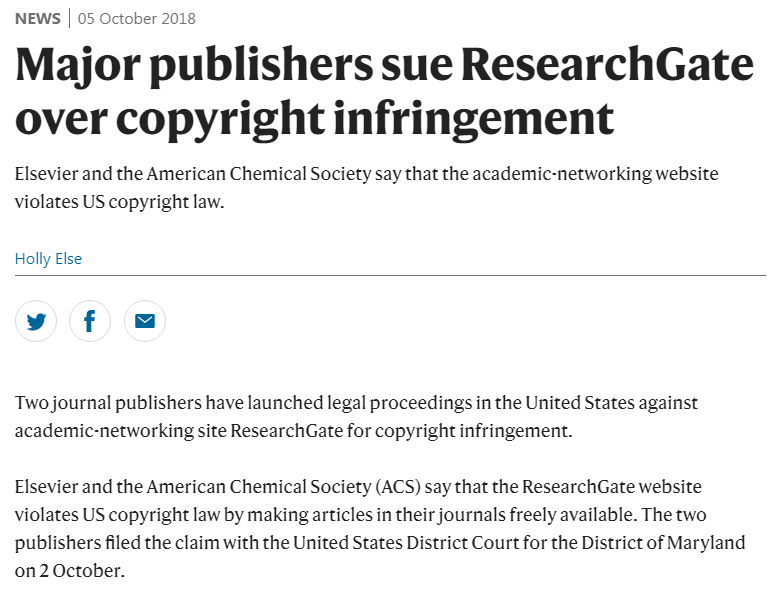 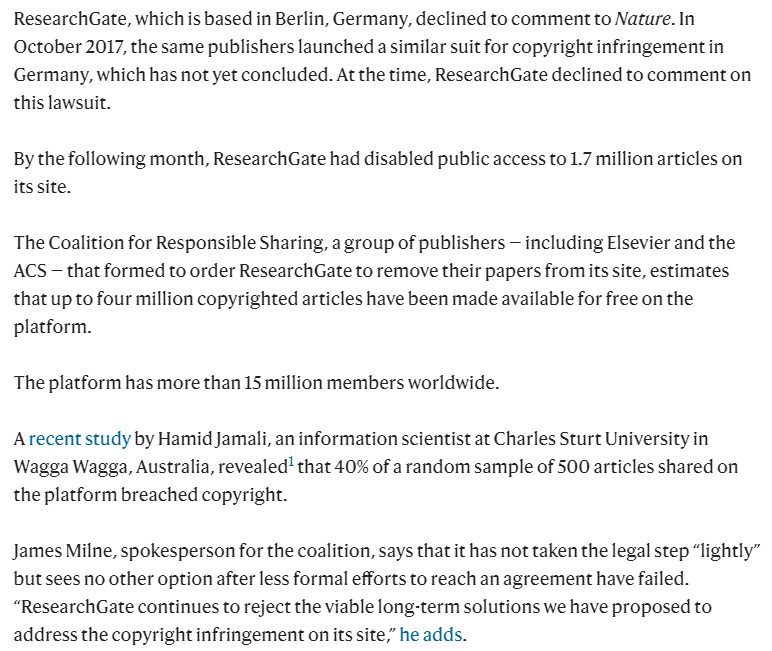 Academia.edu
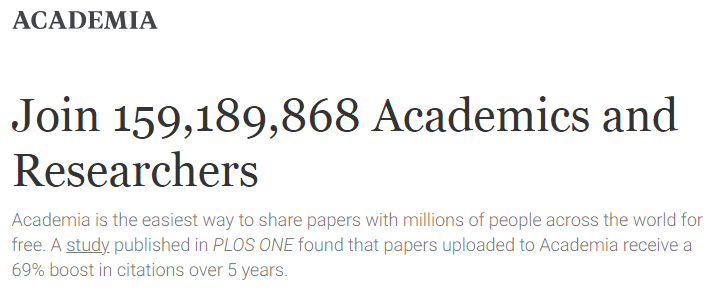 Mendeley
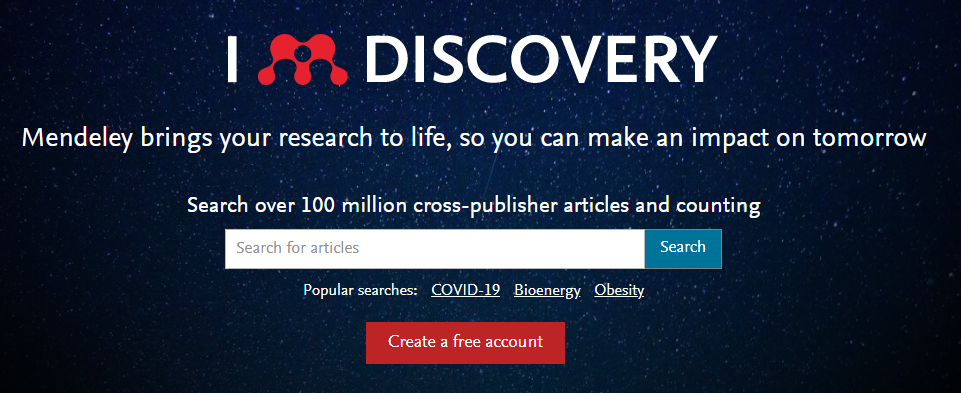 Google Scholar
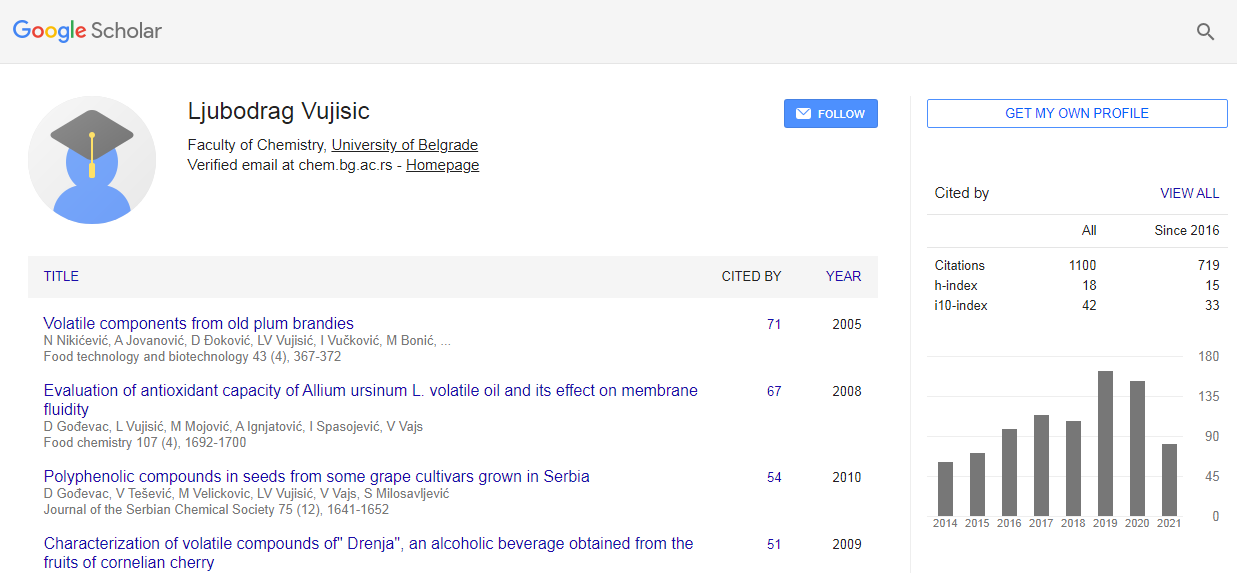 Altmetric
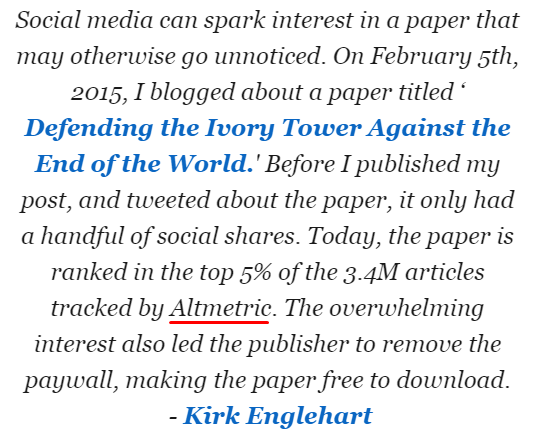 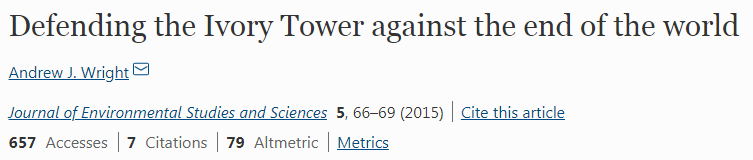 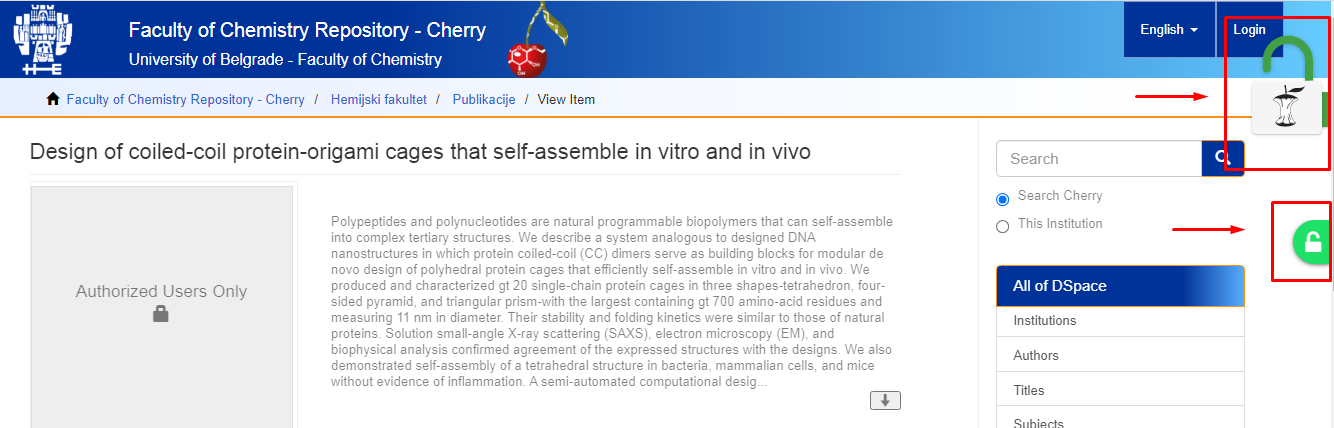 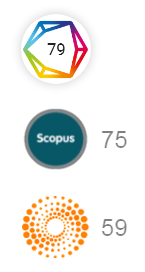 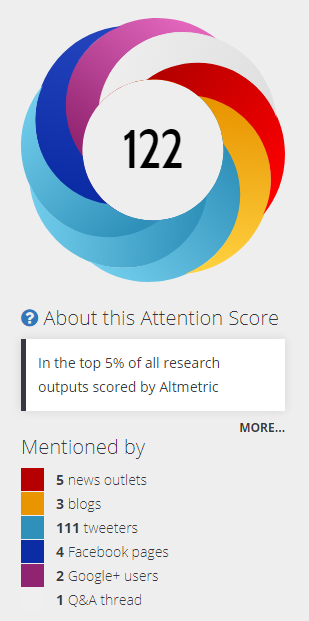 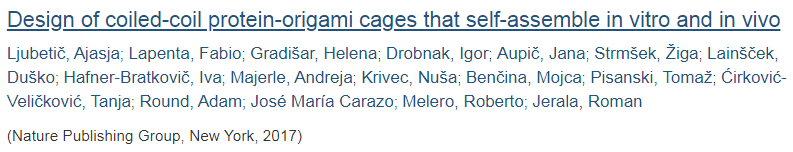 Facts
You don’t need thousands of followers to have an engaged audience, smaller audience can be more engaged.
You have great control over your visibility, not just in terms of privacy, but also in what you choose to share.
The fast-paced and live aspect of social media can lead skeptical researchers not to publish, but good reactions and quick responses can increase a researcher’s credibility.
“Social media is about socioology and psyschology more than technology.”

Brian Solis
Issues                            Approaches
Explain benefits of using social media
Inertia in accepting technological innovation
The role of librarians in the transition to new technologies – through trainings and courses
Gap between digital and information literacy
Find and use relevant information with librarian suggestions
Hyperproduction of irrelevant  information
Training focus
Motive
     increasing reach > be active in multiple communities                         related to your specialty
Elaboration
     benefits
     copyright
     CC licenses
Support
      researchers will know who can help them
Formats
References
“Academic Social Networking Sites ... and Journals.” 2017. https://www.ceon.rs/index.php?option=com_content&view=article&id=564:academic-social-networking-sites-and-journals&catid=172&lang=en&layout=post&Itemid=579.
Alstyne, Jennifer van. 2019. “Social Media Platforms for Academics, A Breakdown of the Networks.” The Academic Designer. August 9, 2019. https://theacademicdesigner.com/2019/social-media-platforms/.
“Digital 2021: Global Overview Report.” n.d. DataReportal – Global Digital Insights. Accessed June 13, 2021. https://datareportal.com/reports/digital-2021-global-overview-report.
Jaring, Päivi, and Asta Bäck. 2017. “How Researchers Use Social Media to Promote Their Research and Network with Industry.” Technology Innovation Management Review 7 (8): 32–39.
“Major Publishers Sue ResearchGate over Copyright Infringement.” n.d. Accessed June 14, 2021. https://www.nature.com/articles/d41586-018-06945-6.
Rogers, J. 2019. “The Use of Social Media and Its Impact for Research.” BioResources 14 (3): 5022–24.
Rushforth, Björn Hammarfelt, Sarah de Rijcke, Alexander D. 2016. “Quantified Academic Selves: The Gamification of Research through Social Networking Services.” Text. Professor T.D. Wilson. June 15, 2016. http://www.informationr.net/ir/21-2/SM1.html#.YMknXuAza00.
“Social Media for Scientists.” 2018. Nature Cell Biology 20 (12): 1329–1329. https://doi.org/10.1038/s41556-018-0253-6.
Tankovska, H. n.d. “Social Media - Statistics & Facts.” Statista. Accessed June 15, 2021. https://www.statista.com/topics/1164/social-networks/.
“The A to Z of Social Media for Academia.” 2019. Times Higher Education (THE). October 28, 2019. https://www.timeshighereducation.com/a-z-social-media.
“The ResearchGate Score: A Good Example of a Bad Metric.” 2015. Impact of Social Sciences (blog). December 9, 2015. https://blogs.lse.ac.uk/impactofsocialsciences/2015/12/09/the-researchgate-score-a-good-example-of-a-bad-metric/.
“The Value of Social Media for Researchers | LinkedIn.” n.d. Accessed June 14, 2021. https://www.linkedin.com/pulse/value-social-media-researchers-tamika-heiden/?trk=prof-post.
Questions?
anadj@chem.bg.ac.rs
@ana_carpediem
Ana Đorđević
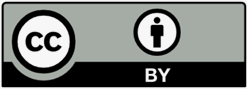